Το επάγγελμα του δικηγόρου
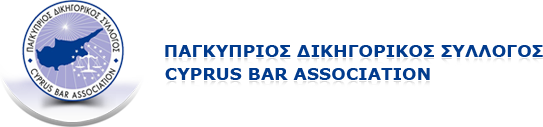 Η δύναμη ή η αδυναμία της επιλογής
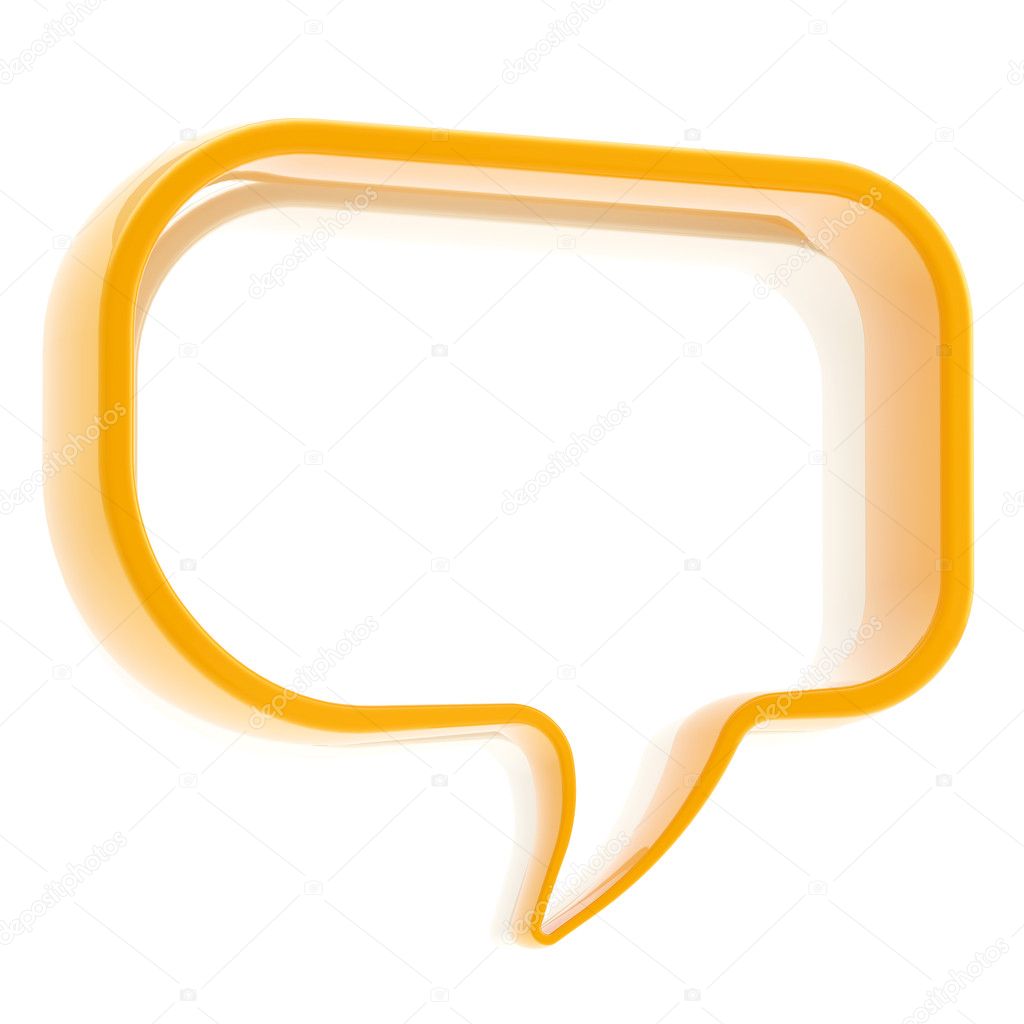 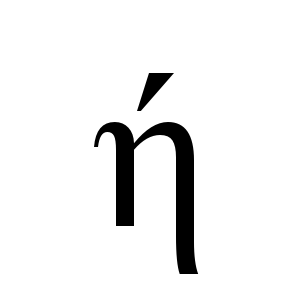 Γιατί να σπουδάσω Νομική;
Κατάλογος Αναγνωρισμένων Πτυχίων
https://www.legalcouncil.org.cy/wp-content/uploads/2021/09/kalatalogos-anagnorimenon-ptuxion-2021-.pdf
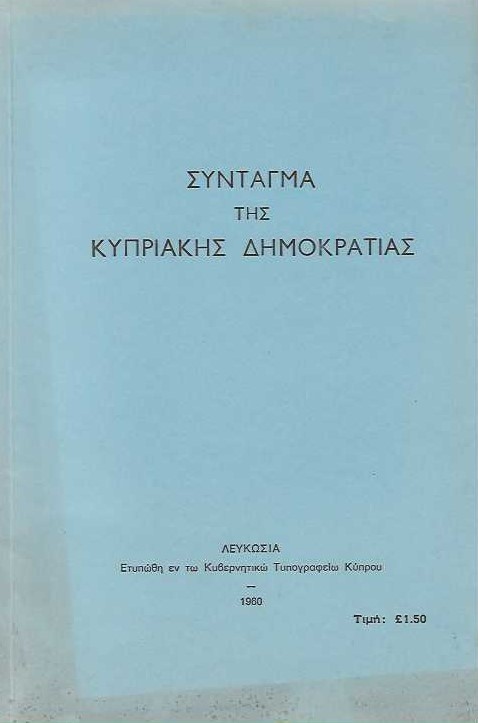 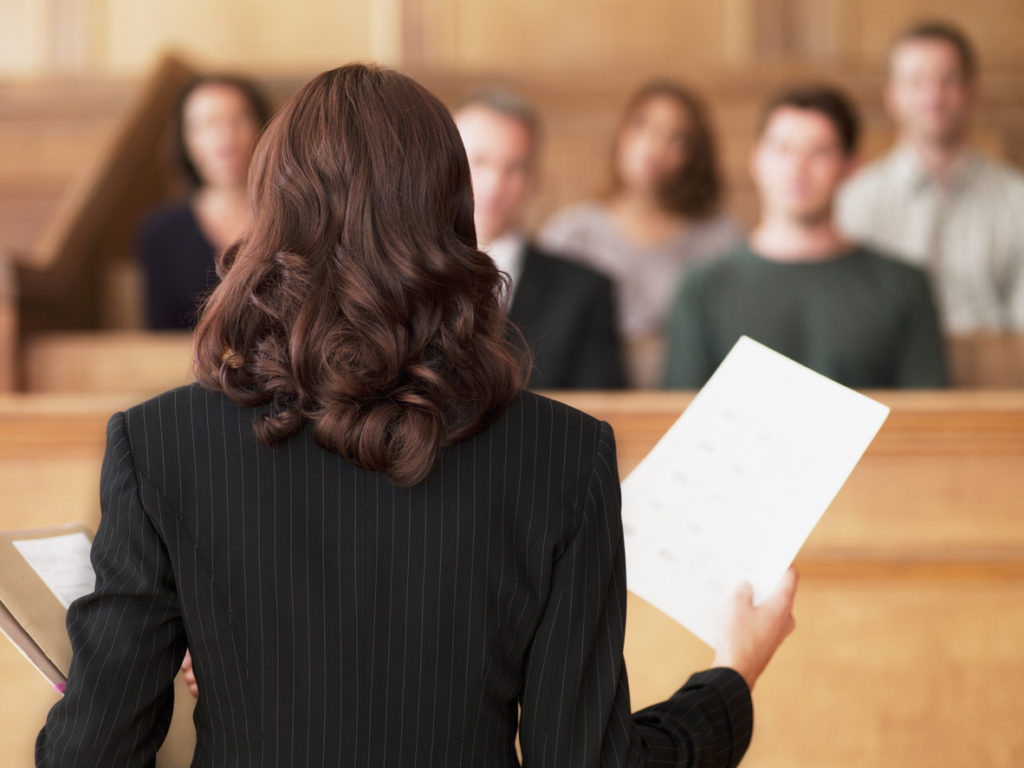 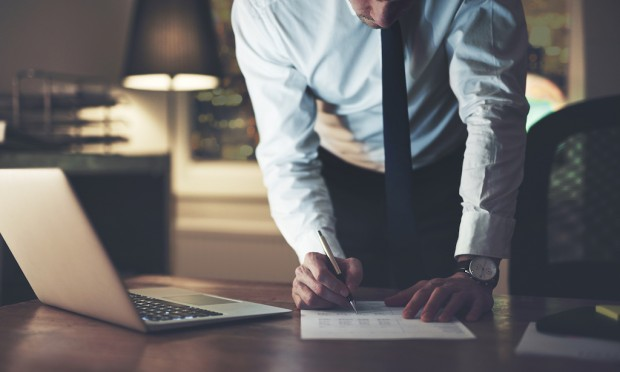 Λειτούργημα ή Επάγγελμα
Το ήθος, η αμεροληψία και ο σεβασμός της προσωπικότητας και της αξιοπρέπειας του άλλου (είτε είναι ο εντολέας του, ο διάδικος, είτε συνάδελφός του).
 Συνεχής προσπάθεια στην ορθή απονομή της δικαιοσύνης.
Προσήλωση στις βασικές αρχές του δικηγορικού επαγγέλματος: εξυπηρέτηση της αλήθειας και του δικαίου με ανεξαρτησία, ελευθερία και αξιοπρέπεια. 
Θα πρέπει να ανταποκρίνεται στην αποστολή του, η οποία του δημιουργεί πολλαπλές υποχρεώσεις απέναντι: 
   - στα Δικαστήρια 
   - στον πελάτη 
   - στις αρχές ενώπιον των οποίων εκπροσωπεί τον πελάτη του 
   - στο επάγγελμα και κάθε δικηγόρο συνάδελφό του.
Εγγραφή στον ΠΔΣ
Παγκύπριος ΔικηγορικόςΣύλλογος
Δικηγορική ύλη
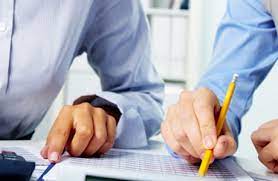 Επιλογές απασχόλησης
Το επάγγελμα του δικηγόρου προσφέρει αρκετές διεξόδους απασχόλησης σε πολλούς τομείς. Ο δικηγόρος μπορεί να ειδικευτεί σε έναν από τους πολλούς κλάδους δικαίου (αστικό, εμπορικό, εργατικό, ποινικό, εταιρικό κ.λπ.) και να δραστηριοποιηθεί, είτε στην αντιπροσώπευση υποθέσεων στο δικαστήριο που υπάγονται σ’ έναν από τους αντίστοιχους κλάδους δικαίου, είτε στην παροχή εξειδικευμένων νομικών συμβούλων αντίστοιχα. 
Ως ελεύθερος επαγγελματίας μπορεί να ανοίξει ιδιωτικό γραφείο και να το διατηρεί μόνος του ή σε συνεργασία με άλλους συναδέλφους του. Ακόμη μπορεί να εισαχθεί στον δικαστικό κλάδο, στο Διπλωματικό Σώμα, στον δημόσιο τομέα. Σε σημαντικό αριθμό θέσεων που προκηρύσσονται στο δημόσιο το πτυχίο Νομικής θεωρείται απαραίτητο ή επιπρόσθετο προσόν.
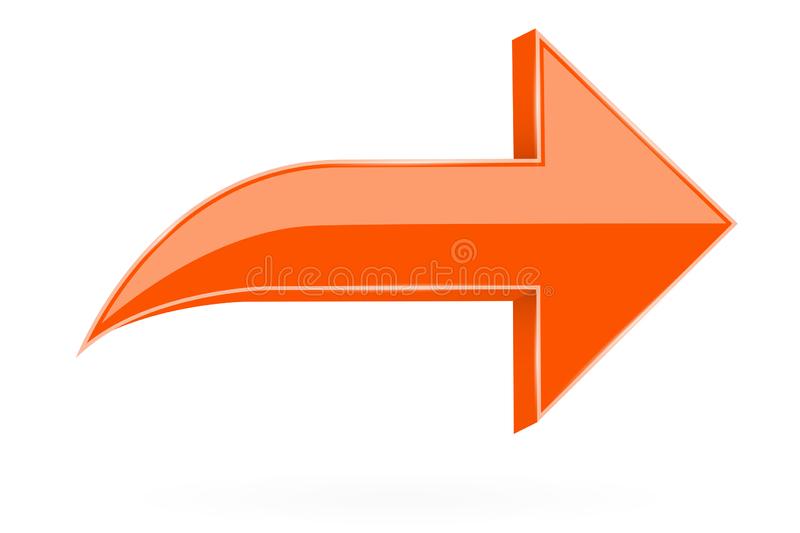 κρατικές και μη κρατικές οργανώσεις, επιχειρήσεις, ιδρύματα
Νομική Υπηρεσία

Δικαστήρια

ιδιωτική ή ατομική επιχειρηματικότητα

φορείς προκαταρκτικής έρευνας 
κρατικοί φορείς για τη διασφάλιση της προστασίας, της τάξης και της ασφάλειας
εκπαιδευτικά ιδρύματα/πανεπιστήμια
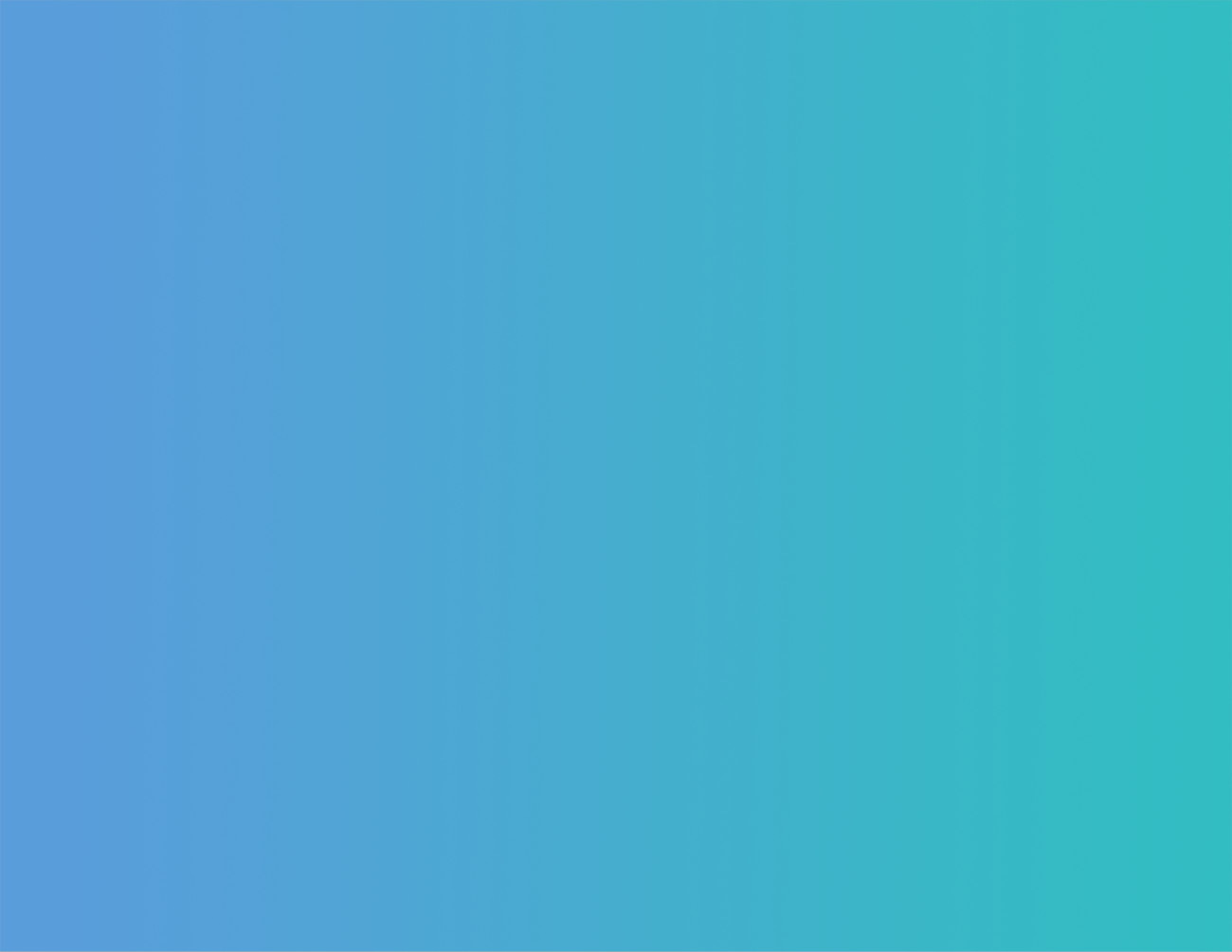 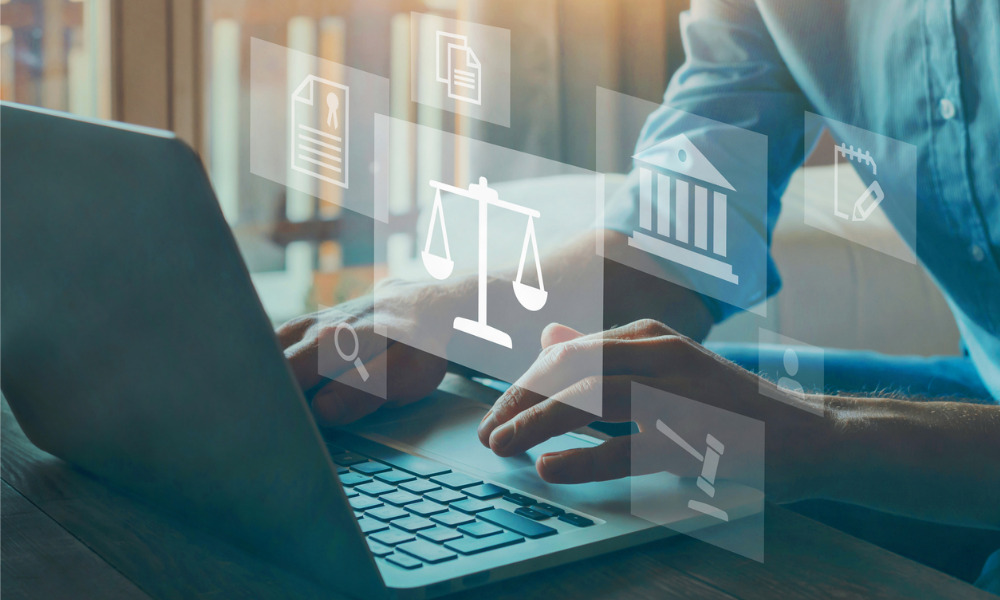 Η μελέτη δεν σταματά ΠΟΤΕ
Ο δικηγόρος χρειάζεται να μελετά συνεχώς τους νόμους και να ενημερώνεται όχι μόνο για τις εξελίξεις της επιστήμης και του κλάδου του, αλλά και για τις διάφορες μεταβολές που υφίσταται η κοινωνία, προκειμένου να είναι αποτελεσματικός στην προσπάθειά του να βοηθήσει τον εντολέα/πελάτη του.
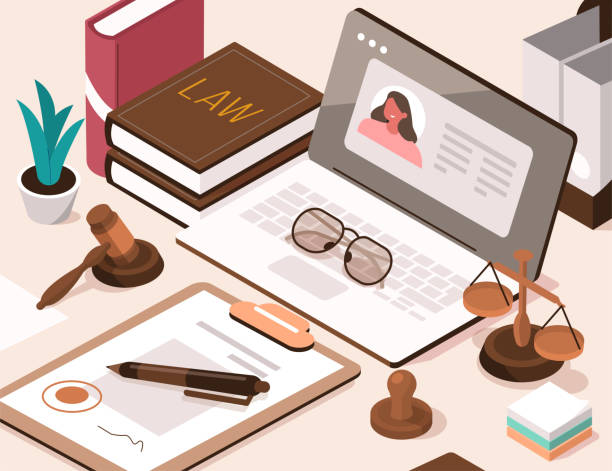 Προϋποθέσεις επιτυχίας
Δεξιότητες και χαρακτηριστικάπροσωπικότητας
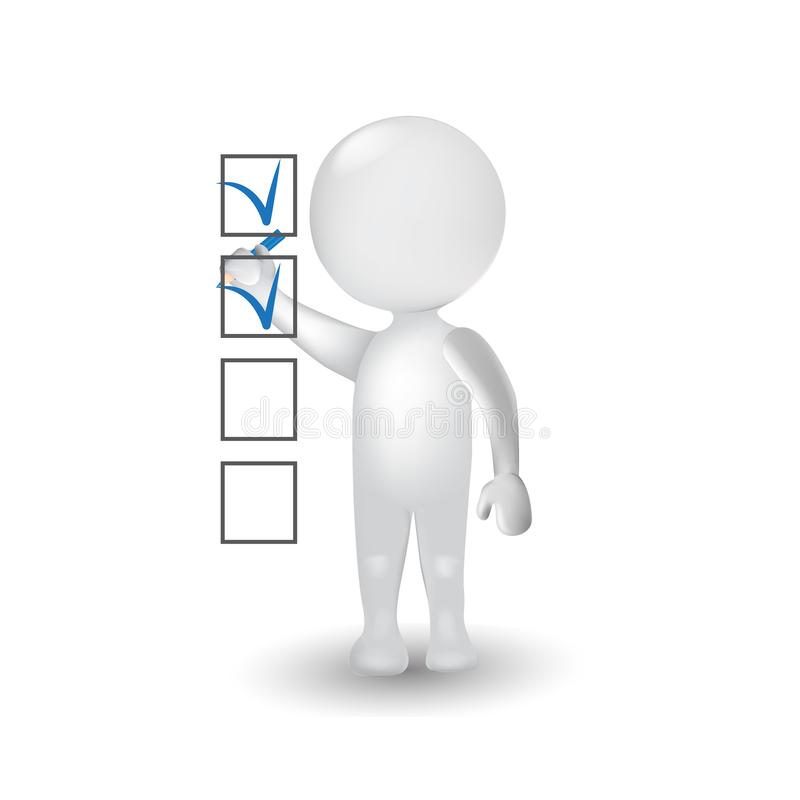 Εμπόδια στην αποτελεσματικότητα
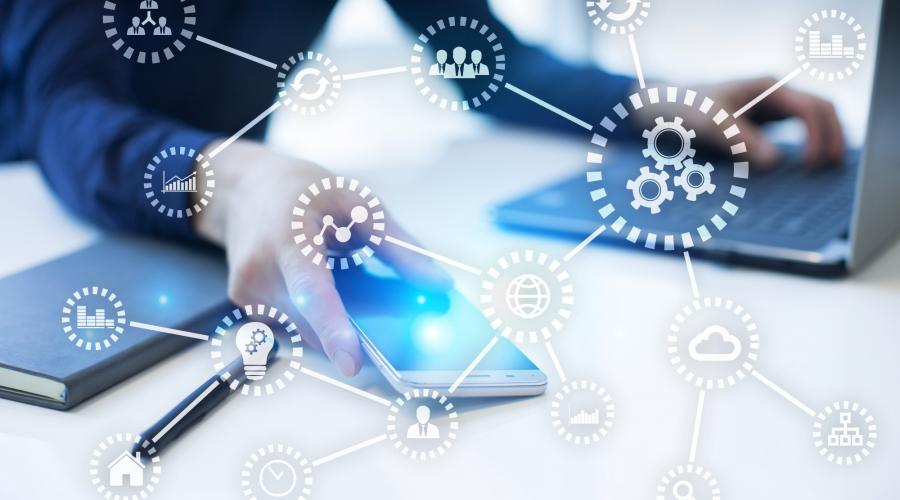 Εξειδίκευση και σχήμα «Τ»
Η βαθιά νομική γνώση, η εμπειρία και η εξειδίκευση σε έναν συγκεκριμένο κλάδο του Δικαίου είναι ένας πυλώνας που καθορίζει την επαγγελματική ανέλιξη στη νομική αγορά εργασίας. Από την άλλη, απαιτείται συνάμα μια γενικότερη άποψη στο οικονομικό και επιχειρηματικό γίγνεσθαι με γνώσεις χρηματοοικονομικών, εταιρικής διακυβέρνησης, marketing, management και τεχνολογίας.

Σχήμα «Τ»: συνδυασμός οριζόντιων και κάθετων γνώσεων. Η επιλογή της κατάλληλης εκπαίδευσης μετά το πτυχίο μαζί με το συνεχές προσωπικό διάβασμα και την εργασιακή πρακτική είναι βασικός άξονας επιτυχίας.
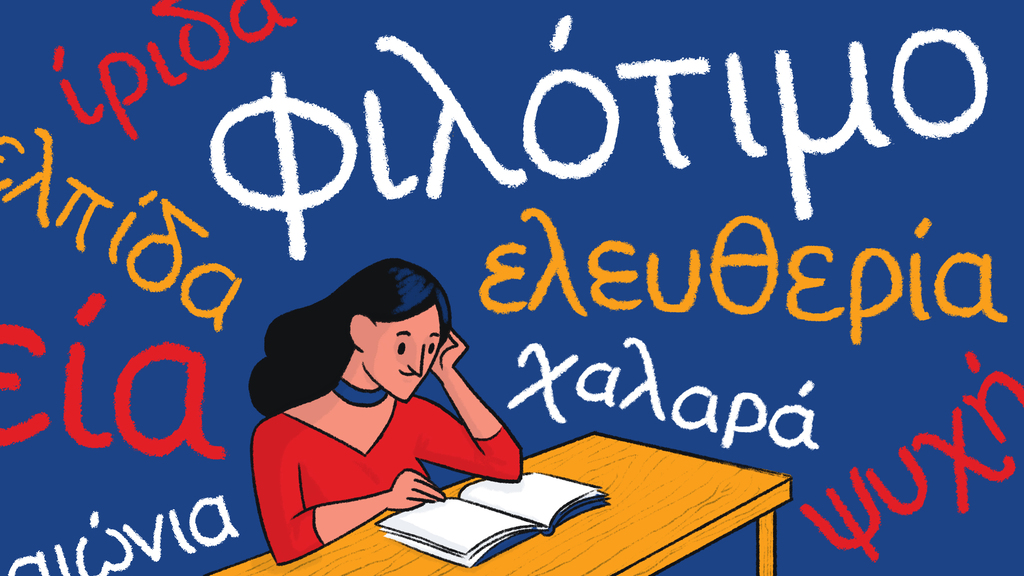 Η ορθή και ακριβής αποτύπωση των εννοιών της νομικής επιστήμης μέσω της σωστής χρήσης της γλώσσας και της ειδικής ορολογίας, είναι προϋπόθεση για τη μετάδοση και κατανόησή τους, σε πολύ μεγαλύτερο βαθμό απ’ ό,τι σε άλλες επιστήμες. 
Η γλώσσα αποτελεί το βασικό εργαλείο για την ακριβή αποτύπωση κάθε είδους νομικής έννοιας και σκέψης, αυτονόητα δε και για την επιτυχή κατάστρωση οποιουδήποτε νομοθετικού κειμένου και γενικά ερμηνευτικού συλλογισμού. 
Η νομική γλώσσα δεν πρέπει να συγχέεται με τη στενότερη αυτής έννοια, της νομικής ορολογίας.
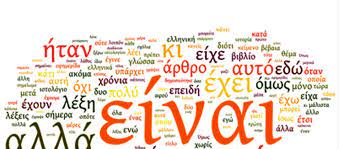 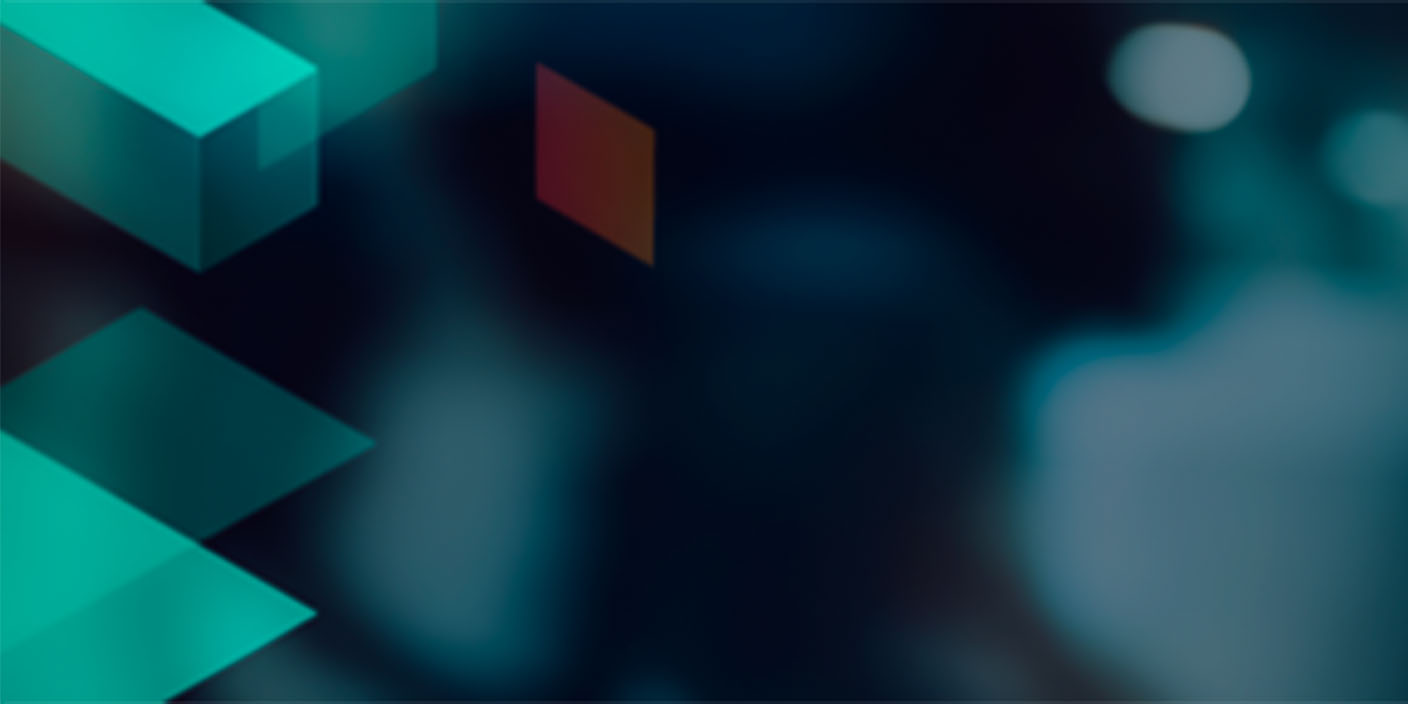 ΠειθώΕπιχειρήματα
«Έργο της ρητορικής δεν είναι μόνο να πείθει, αλλά και να εξευρίσκει σε κάθε θέμα τα υπάρχοντα πειστικά επιχειρήματα» Αριστοτέλης
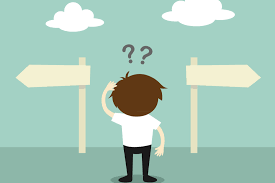 Δεν υπάρχει αμφιβολία πως οι νομικές σπουδές ανοίγουν αμέτρητες πόρτες για απασχόληση σε ποικίλους τομείς και γνωστικά αντικείμενα. Η πόρτα που θα κληθεί ο καθένας να ανοίξει θα εξαρτηθεί από τα ενδιαφέροντα και τις συγκεκριμένες ικανότητες που θα επιλέξει να εκμεταλλευτεί έτσι ώστε να ασχοληθεί με το αντικείμενο που πραγματικά τον συναρπάζει. 
Ο δικηγόρος είναι ένα πολλά υποσχόμενο επάγγελμα. Η επιτυχία όμως, απαιτεί πολλή δουλειά, συνεχή μελέτη και προσαρμοστικότητα στα δεδομένα που προκύπτουν κάθε φορά.
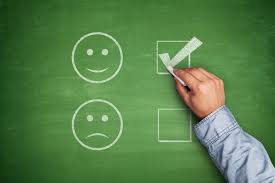 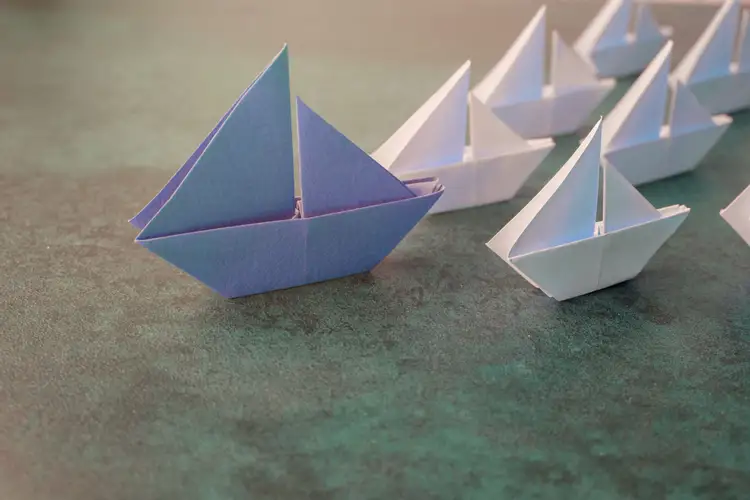 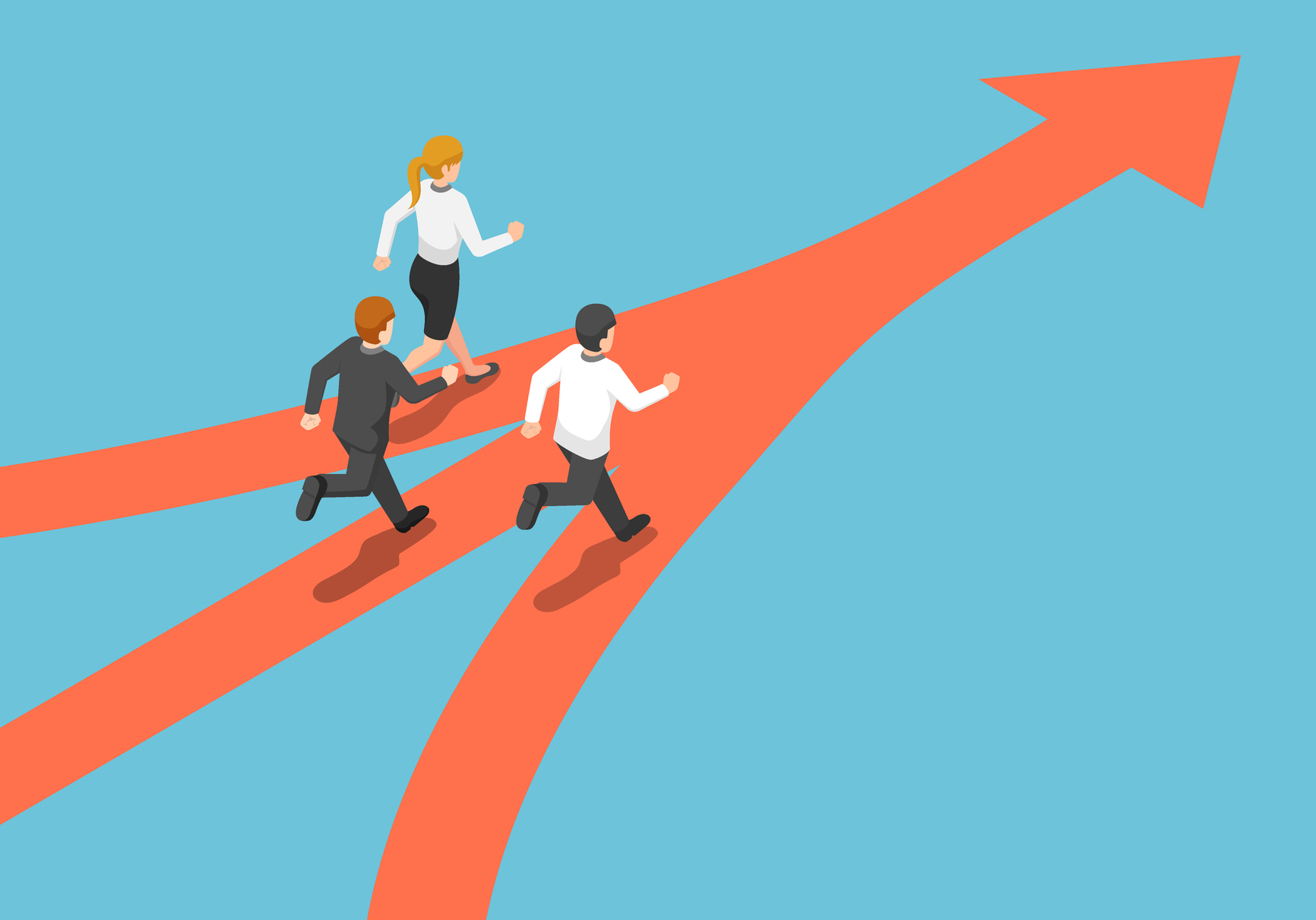